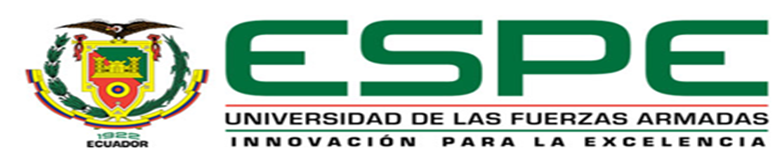 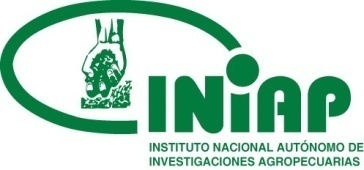 UNIVERSIDAD DE LAS FUERZAS ARMADAS - espeDEPARTAMENTO DE CIENCIAS DE LA VIDA Y LA AGRICULTURA
Carrera de ingeniería agropecuaria santo domingo

Proyecto de titulación previo a la obtención del título de Ingeniero AgropecuarioEvaluación y selección in vitro de materiales promisorios de tomate de árbol (Solanum betaceum. Cav.), Resistentes/tolerantes a antracnosis (Colletotrichum spp.)
Autor: Oscar Mauricio Miranda Buenaño
INTRODUCCIÓN
OBJETIVO GENERAL
OBJETIVOS ESPECÍFICOS
METODOLOGÍA
El estudio se realizó en los laboratorios de cultivo de tejidos y biología molecular del Dpto. de Biotecnología de la Estación Experimental Santa Catalina del INIAP ubicada en la provincia de Pichincha, cantón Mejía parroquia Cutuglagua.
METODOLOGÍA
Variables a Evaluar
Necrosis/Oxidación (%)
Contaminación (%)
Explantes vivos (%)
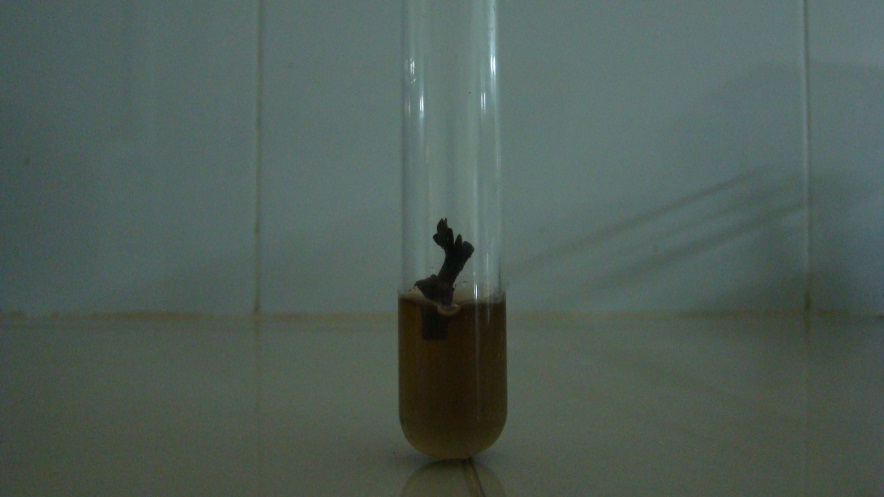 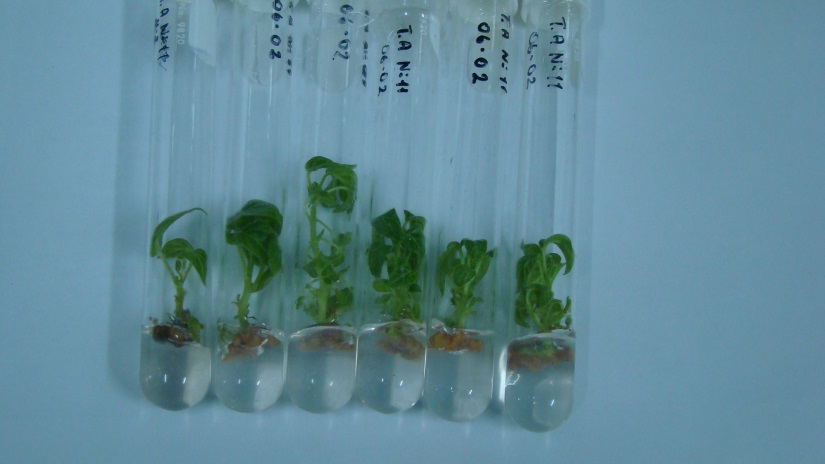 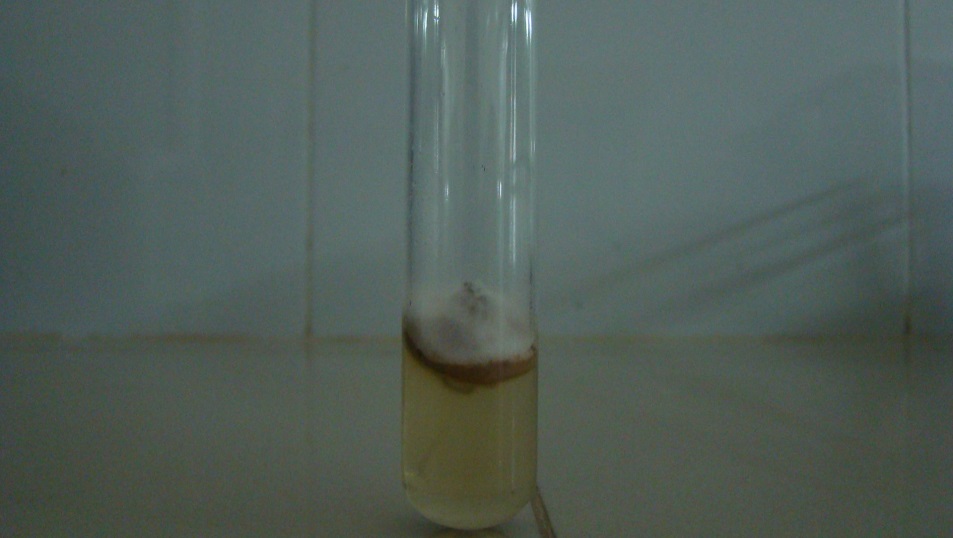 Longitud del explante (cm)
Explantes con brotes (%)
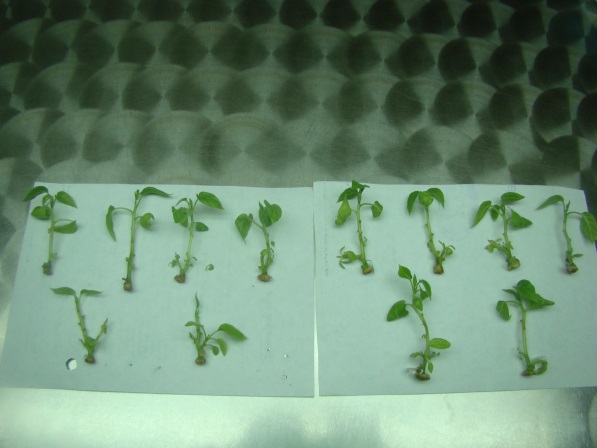 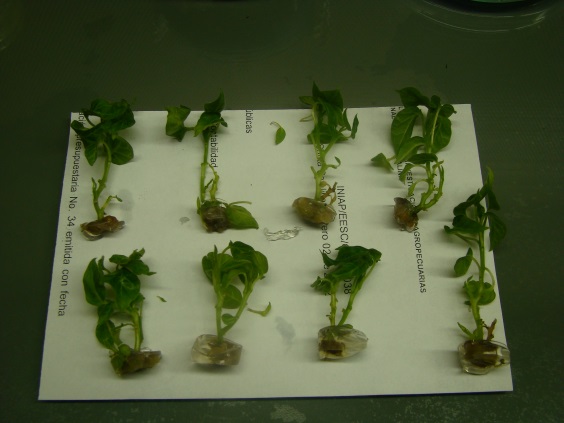 METODOLOGÍA
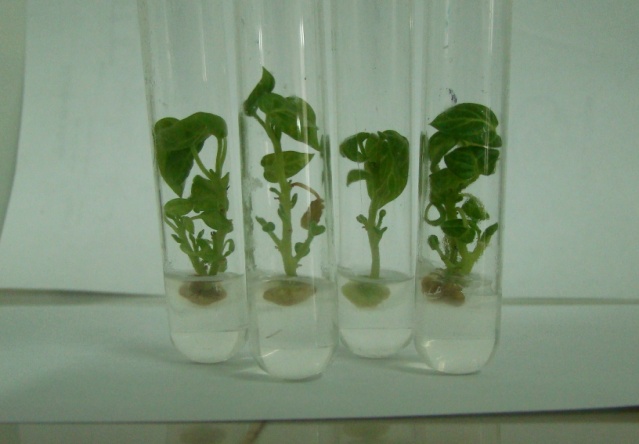 RESULTADOS
RESULTADOS
Tasa de multiplicación  a los 45 días de crecimiento de los materiales promisorios de tomate de árbol en la fase I de establecimiento y multiplicación in vitro.
RESULTADOS
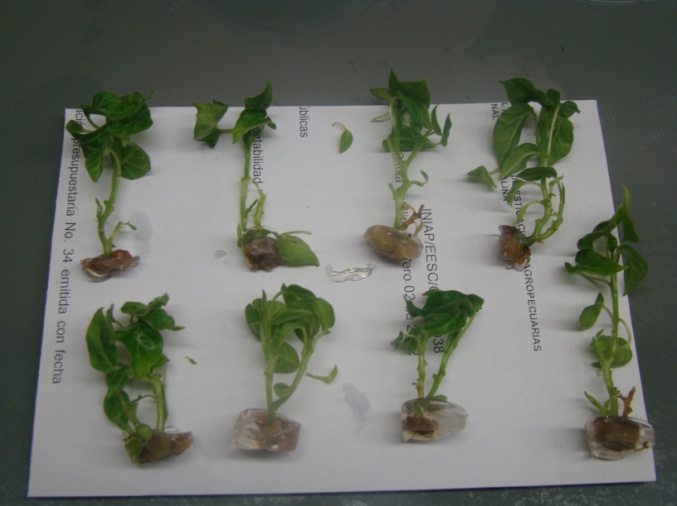 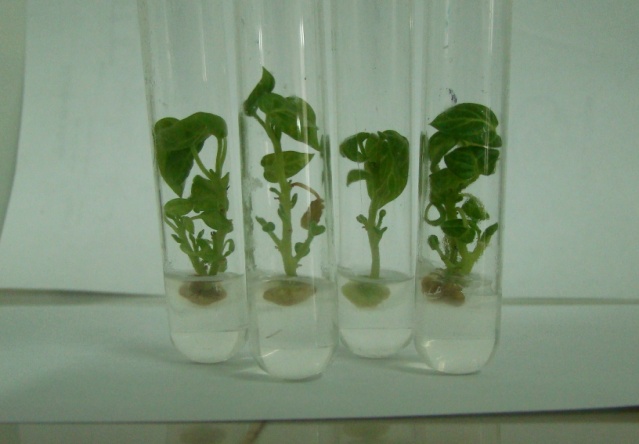 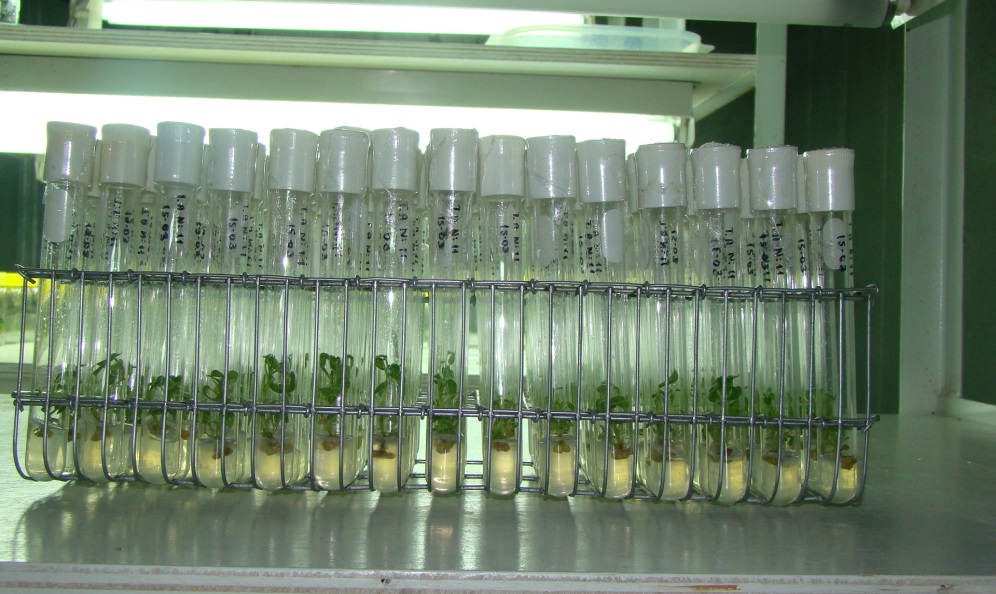 METODOLOGÍA
Iniciación de signos (días)
Iniciación de síntomas (días)
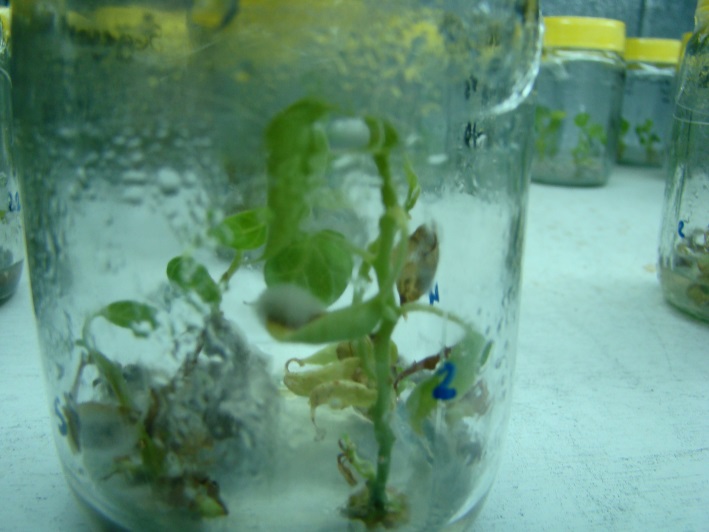 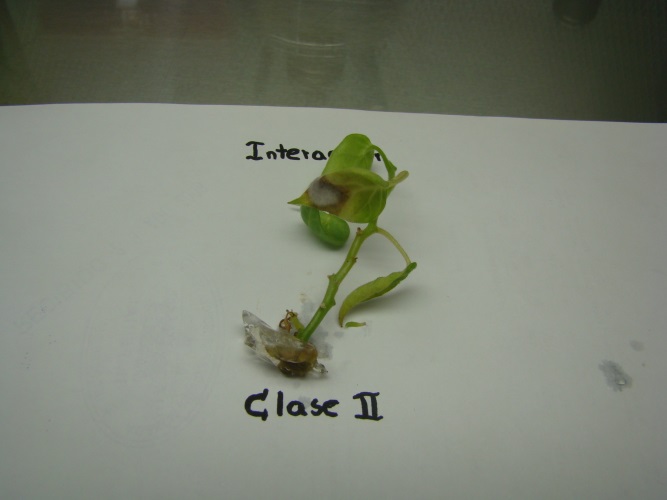 Incidencia (%)
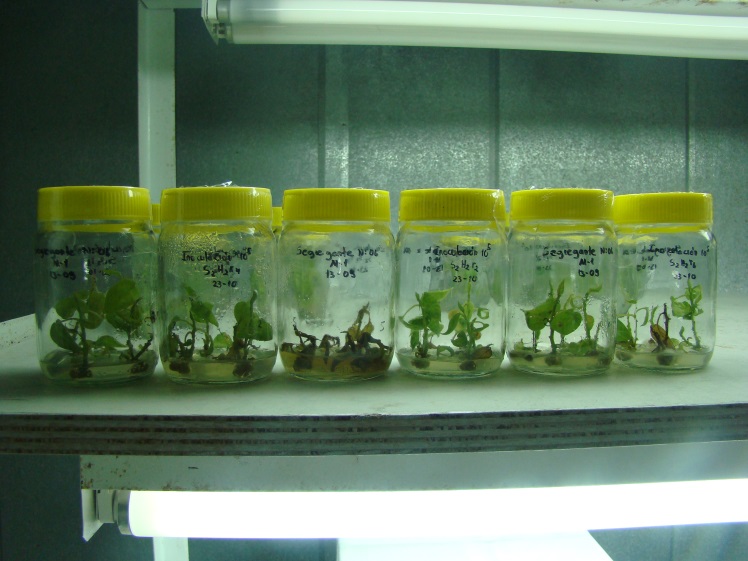 METODOLOGÍA
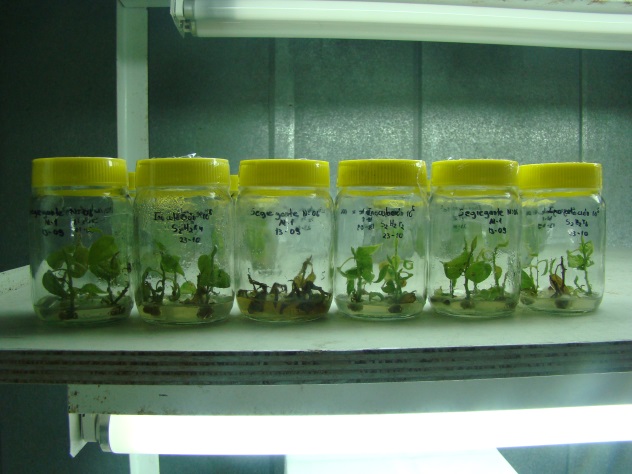 RESULTADOS
RESULTADOS
Porcentaje de incidencia de los materiales promisorios de tomate de árbol frente al ataque de Colletotrichum acutatum.
RESULTADOS
Porcentaje de interacción de los materiales promisorios de tomate de árbol frente al ataque de Colletotrichum acutatum a los 12 días.
RESULTADOS
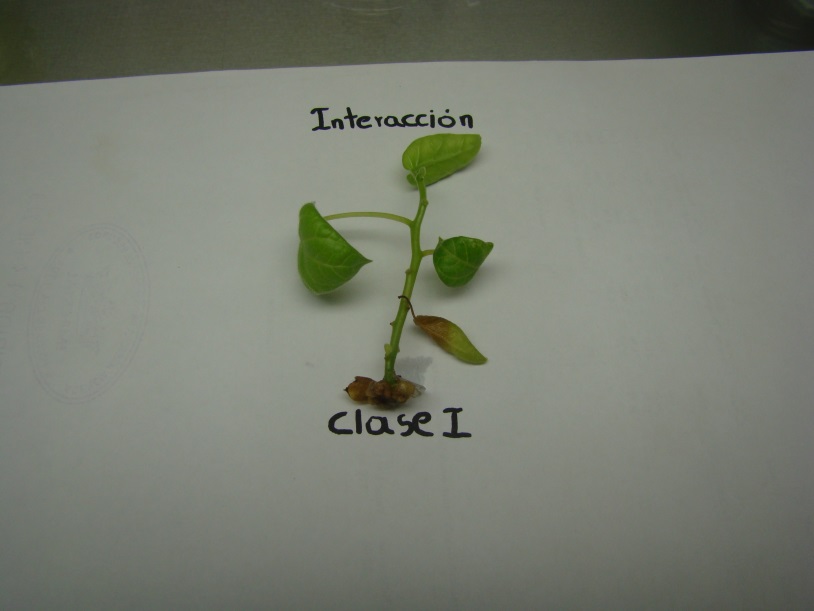 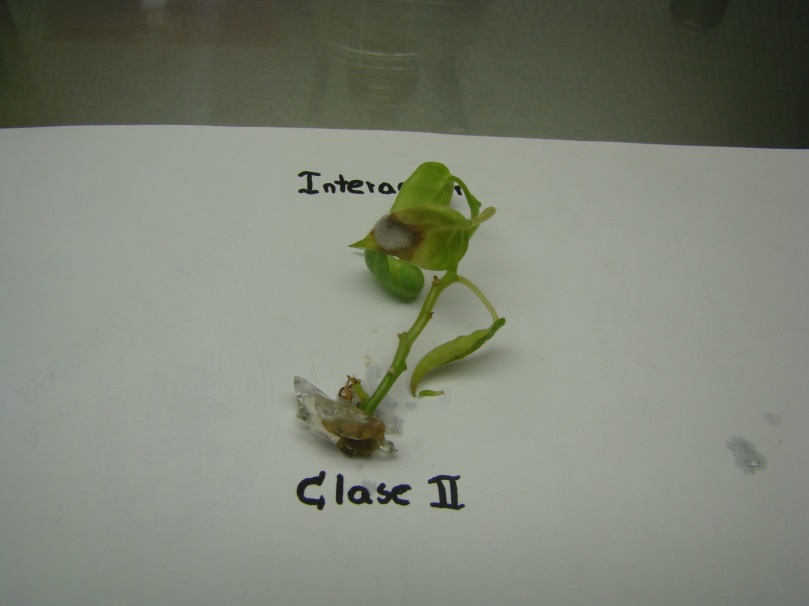 RESISTENTE
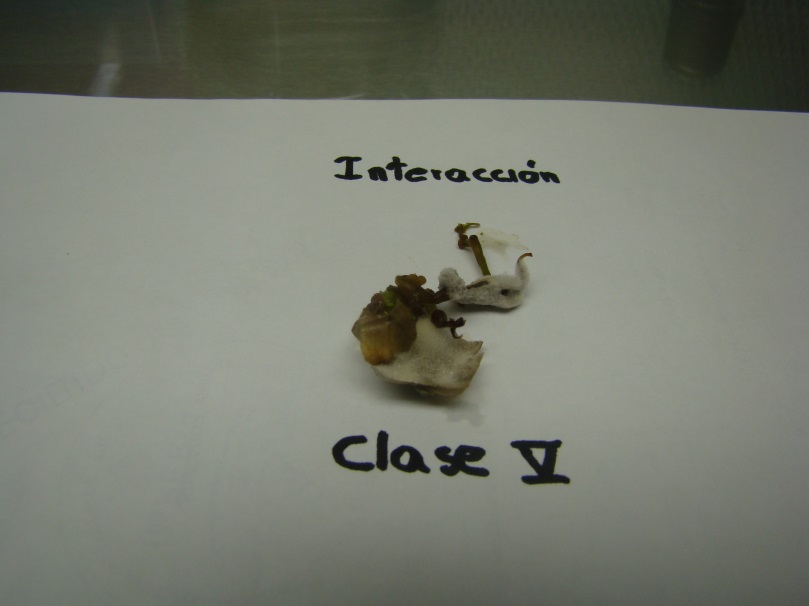 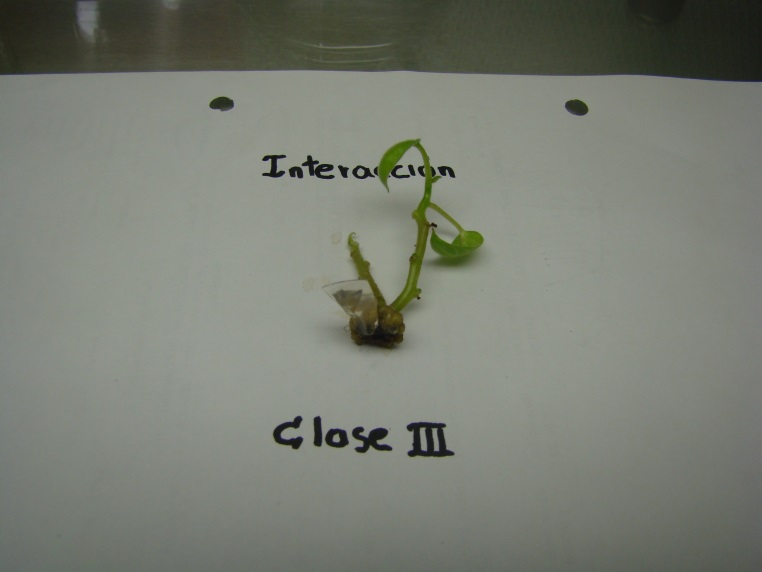 TOLERANTE
SUSCEPTIBLE
Variables a Evaluar
# de Raíces (%)
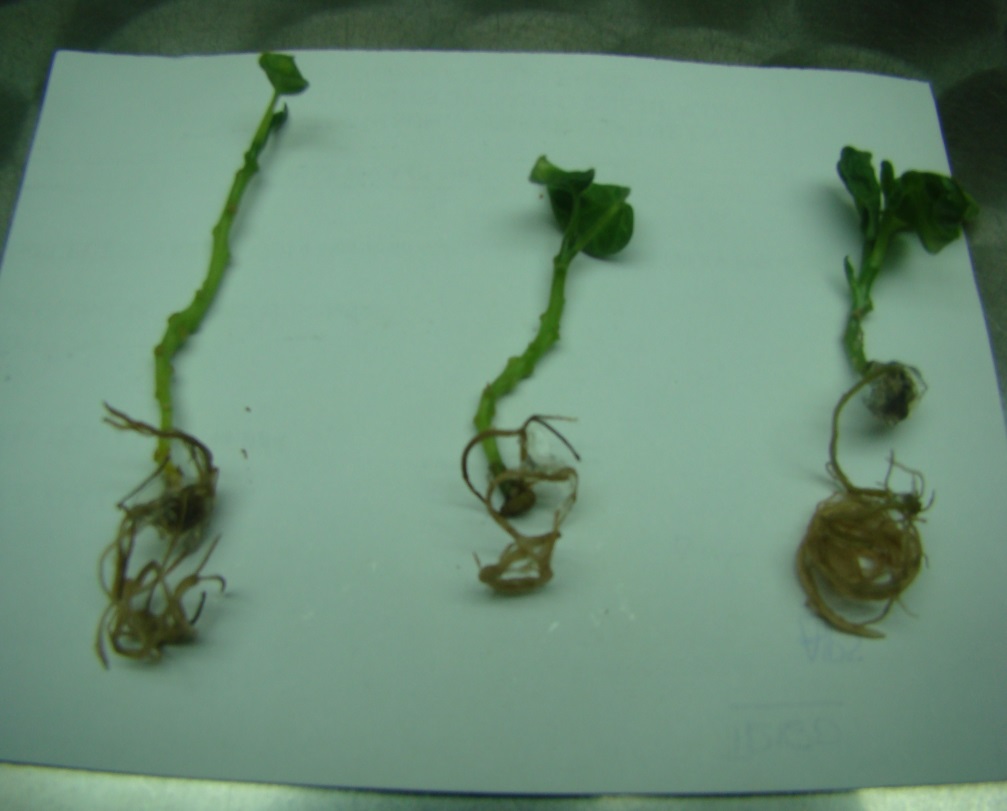 # Explantes con raíz (%)
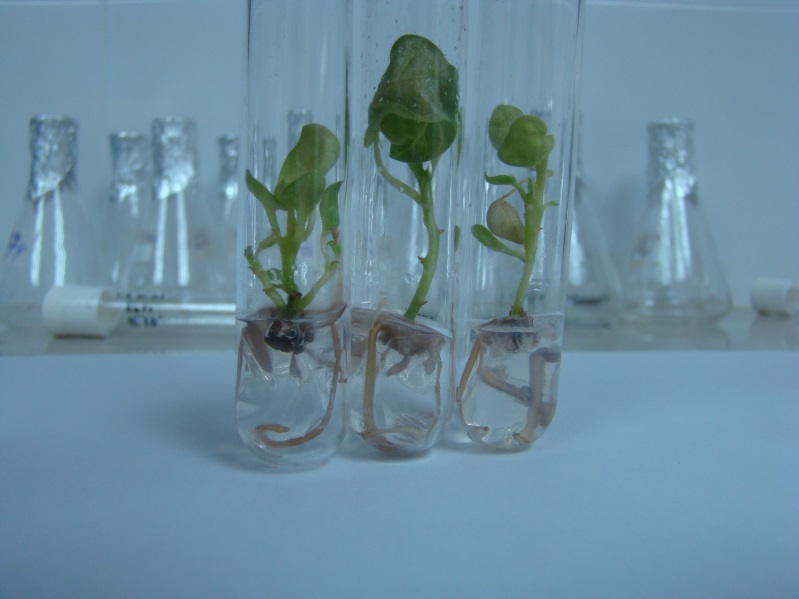 Longitud de Raíz (cm)
METODOLOGÍA
RESULTADOS
RESULTADOS
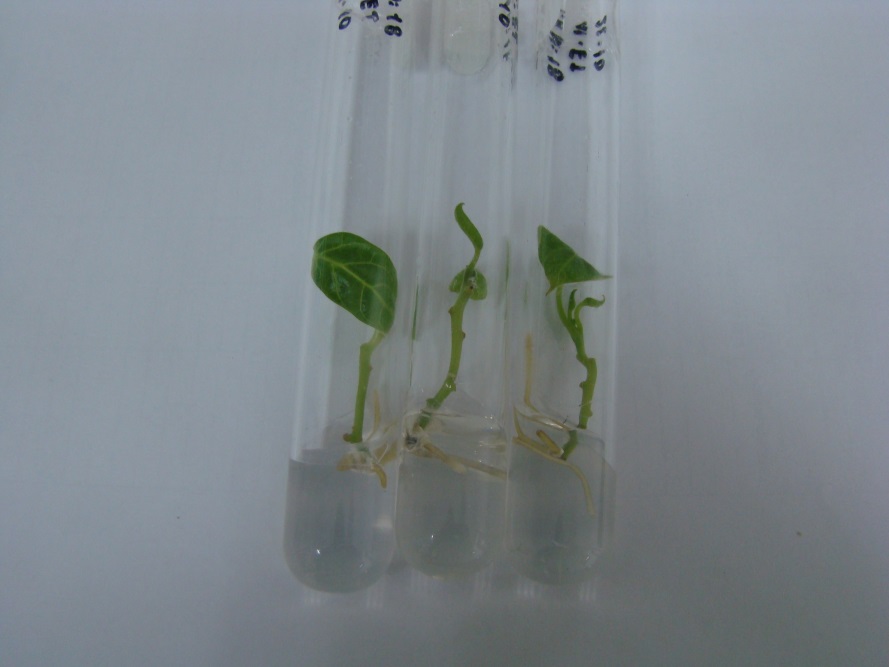 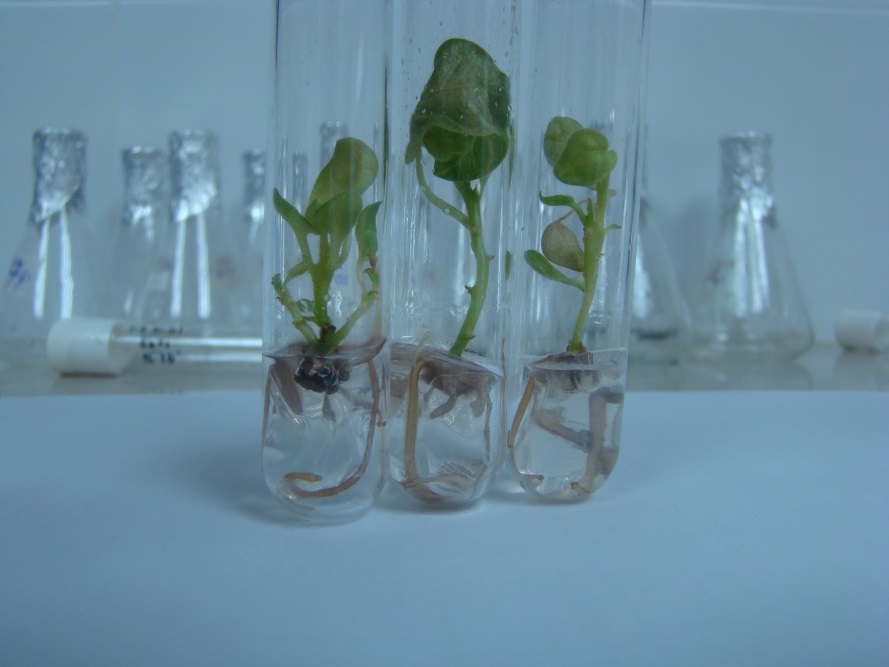 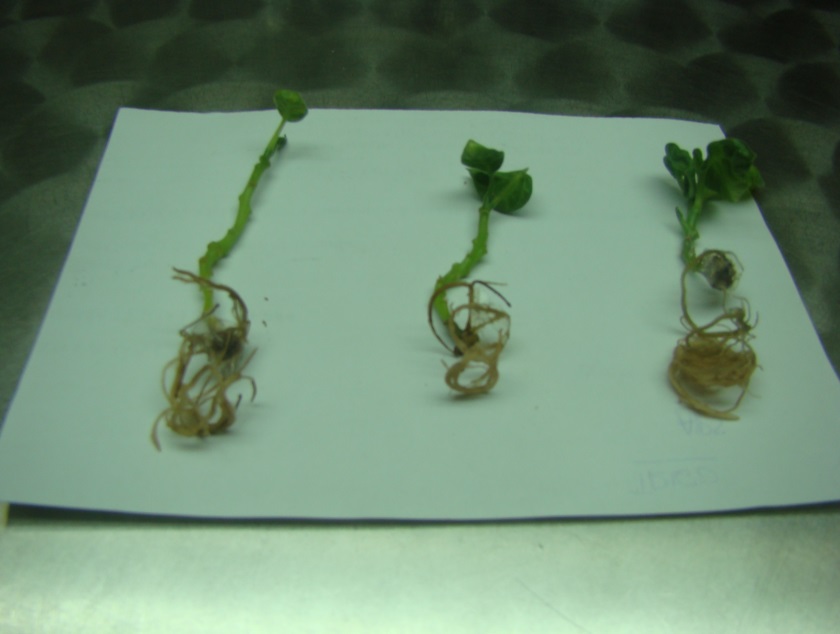 CONCLUSIONES
Los segregantes S05, S02 y S07 que corresponden a los materiales promisorios No-11, No-06 y No-18 representan los materiales que responden favorablemente a condiciones in vitro.

El mejor medio de cultivo es el Medio uno (M1), reúne las características ideales para la adaptación de Solamun betaceum Cav. a condiciones in vitro.
CONCLUSIONES
Los aislamientos recogidos fueron analizados mediante amplificación por PCR detectándose la presencia de Colletotrichum acutatum como el agente causal de la antracnosis.

Se identificó al segregante No-09 como el material promisorio con mayores características de resistencia con un valor de 54,17%, seguido del segregante No-18 con un valor de 41,67%, de la misma forma se estableció al segregante No-07 como el material con mayores características de tolerancia con un valor de 50%.
CONCLUSIONES
El enraizamiento in vitro es un proceso complicado en tomate de árbol, se aprecia que el segregante No-18 en un medio MS con vitaminas reporta un porcentaje alto de presencia de raíz con un valor de 90%.
RECOMENDACIONES
La introducción de explantes se dificulta por la presencia de necrosis/oxidación y contaminación, es necesario trabajar con material vegetal joven y bajo estrictas condiciones fitosanitarias.

La identificación de Colletotrichum acutatum se definió en una sola zona de influencia, es importante analizar nuevos aislamientos de otras zonas productoras donde se reporta alta incidencia y severidad de la enfermedad.

Es recomendable realizar varios subcultivos en un medio básico con vitaminas y con ello reducir la concentración de hormonas en especial de citoquininas pues con ello se potencializará la emisión de raíces.
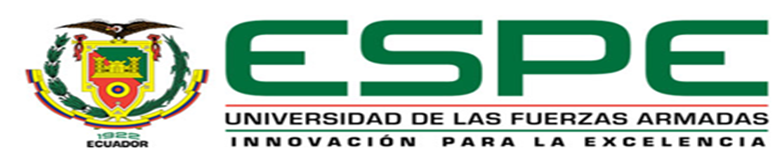 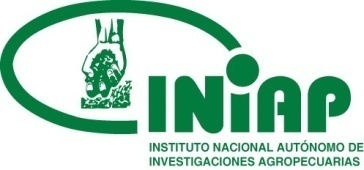 UNIVERSIDAD DE LAS FUERZAS ARMADAS - espeDEPARTAMENTO DE CIENCIAS DE LA VIDA Y LA AGRICULTURA
Carrera de ingeniería agropecuaria santo domingo

Proyecto de titulación previo a la obtención del título de Ingeniero AgropecuarioEvaluación y selección in vitro de materiales promisorios de tomate de árbol (Solanum betaceum. Cav.), Resistentes/tolerantes a antracnosis (Colletotrichum spp.)
Autor: Oscar Mauricio Miranda Buenaño